H16N Analyses and Diagnoses
H16N vs H16C
H215: FY2015 HWRF
H16C: Baseline experiment for FY2016 HWRF
H16N: H16C with RTOFS initialization for POM
Temp and Salinity fields from RTOFS
Phase 1 spin-up only
Ocean domain moved 10 degrees westward
One-way coupling to WW3
2
H16N EPAC
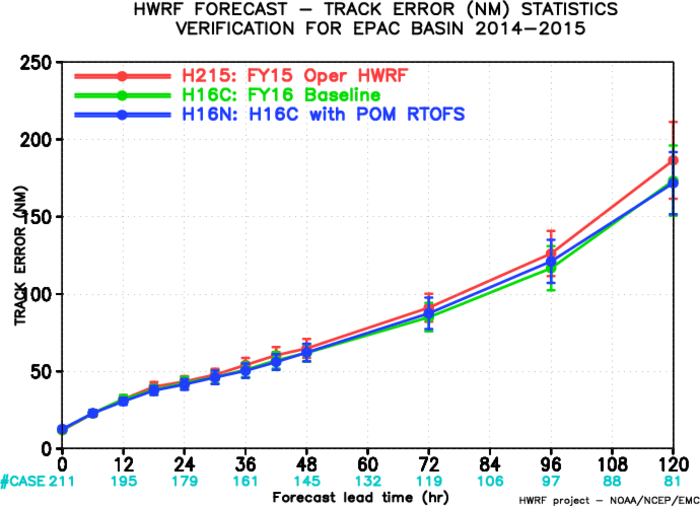 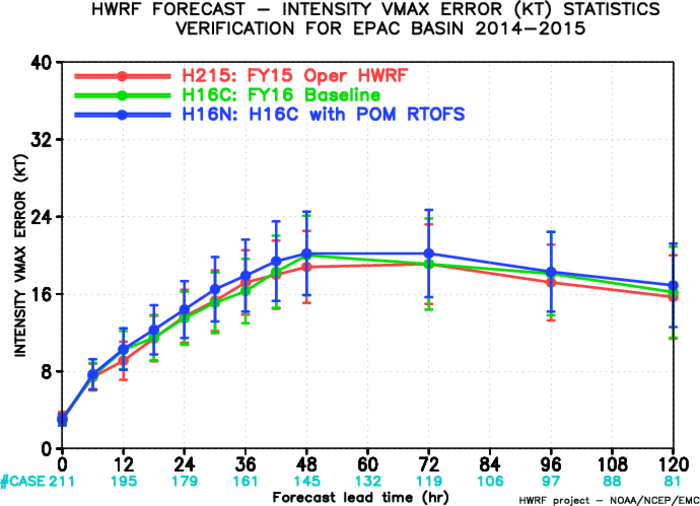 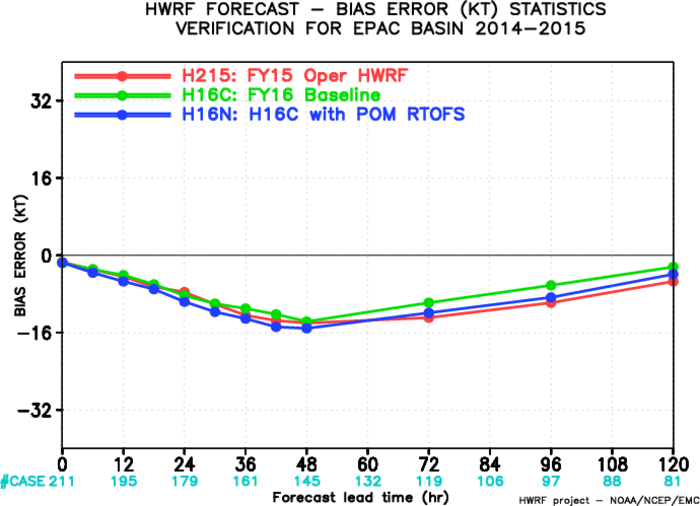 3
Sensitivity to Running on Different HPCs
H16C: Baseline experiment for FY2016 HWRF
H16E: H16C on jet
4
H16C on Cray and Jet
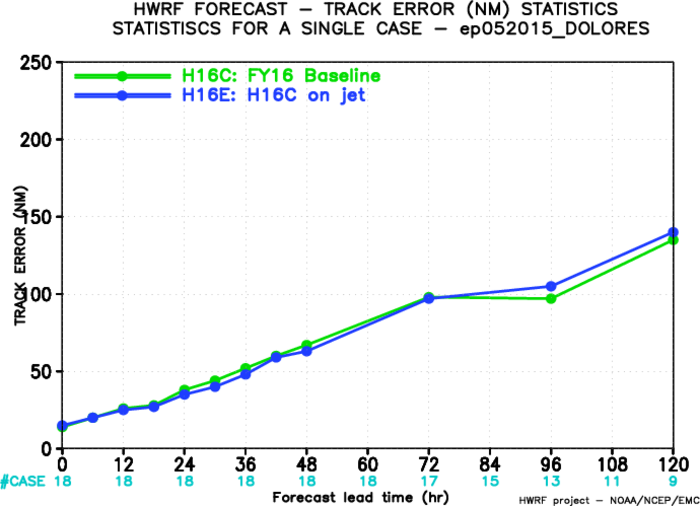 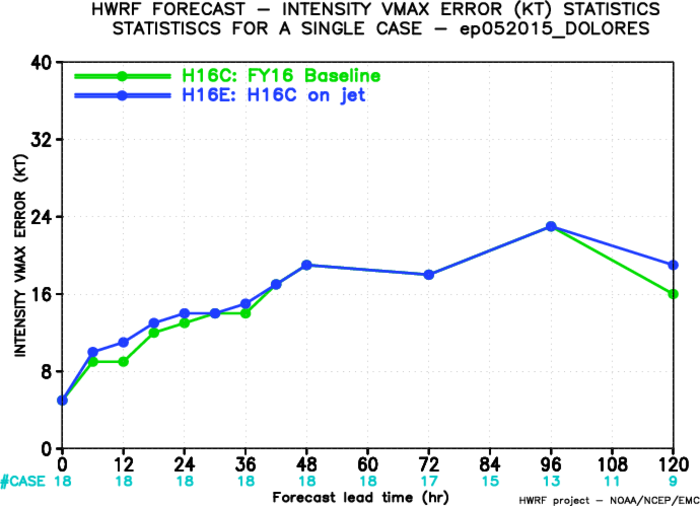 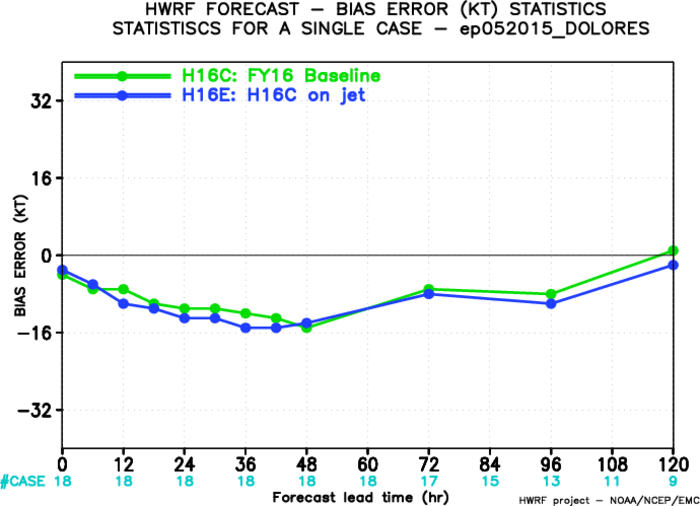 5
Sensitivity to POM Domain Shift
H16C: Baseline experiment for FY2016 HWRF
H16N_GDEM(H16G)
Same as H16N but uses GDEM climatology for POM initialization
Comparing to H16C, the change is POM domain shift
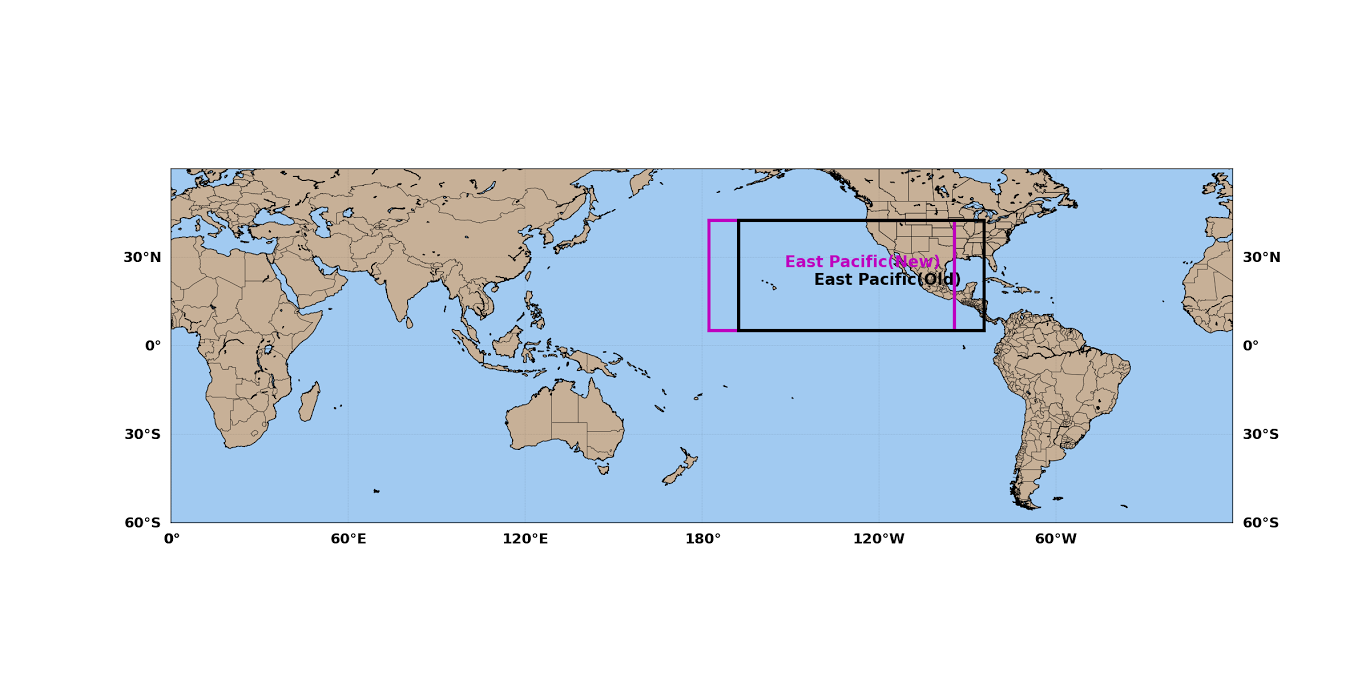 6
Sensitivity to POM Domain Shift
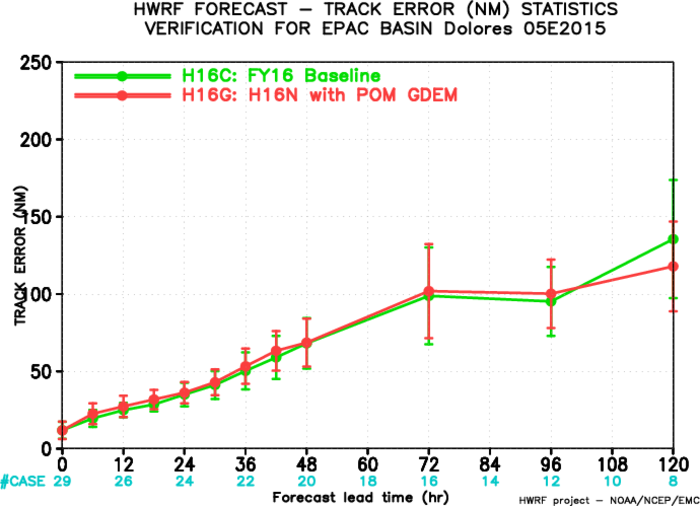 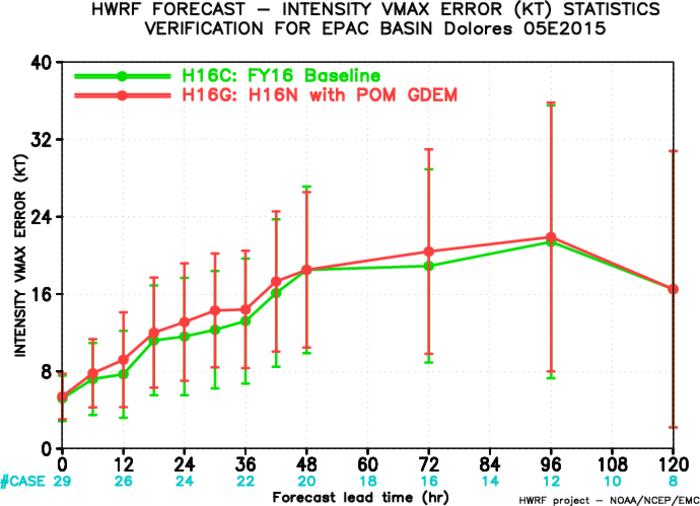 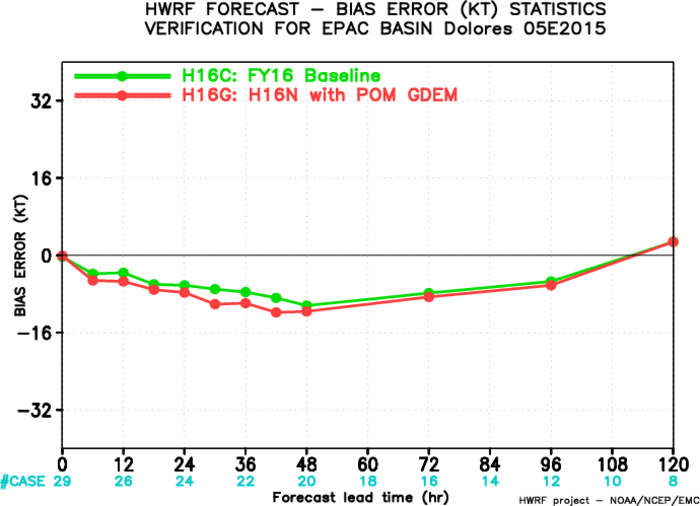 7
Sensitivity to RTOFS Sampling Levels
H16C: Baseline experiment for FY2016 HWRF
H16N: H16C with RTOFS initialization for POM
Temp and Salinity fields from RTOFS
Phase 1 spin-up only
H16N_vint(H16U)
Same as H16N, but use 40 zlevels (instead of 23 zlevels) to sampling RTOFS data
8
Sensitivity to RTOFS Sampling Levels
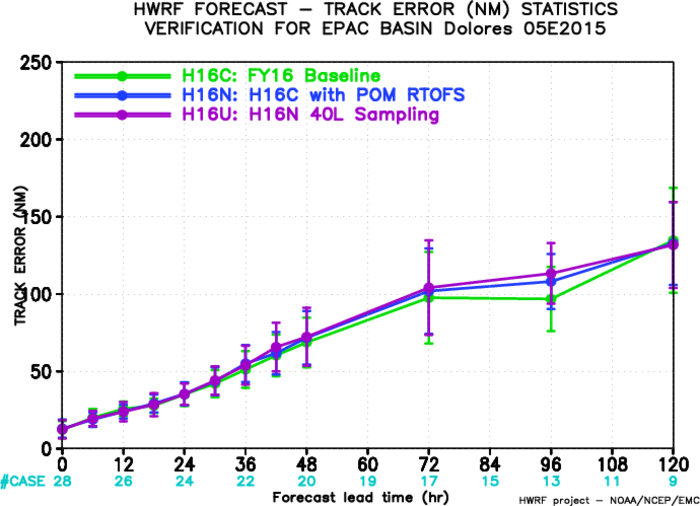 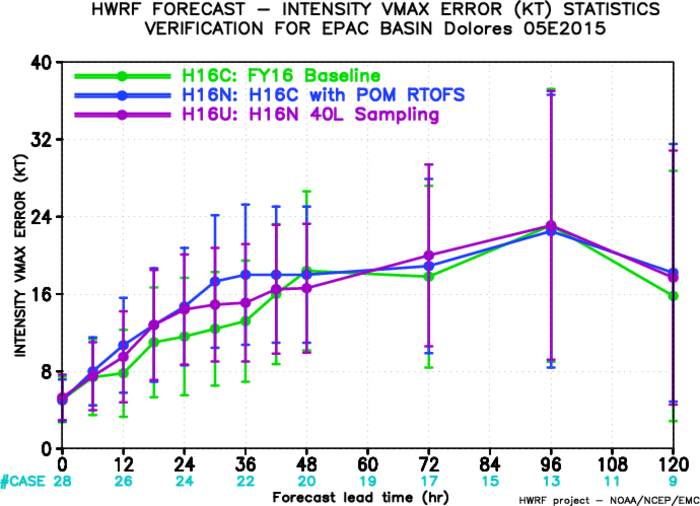 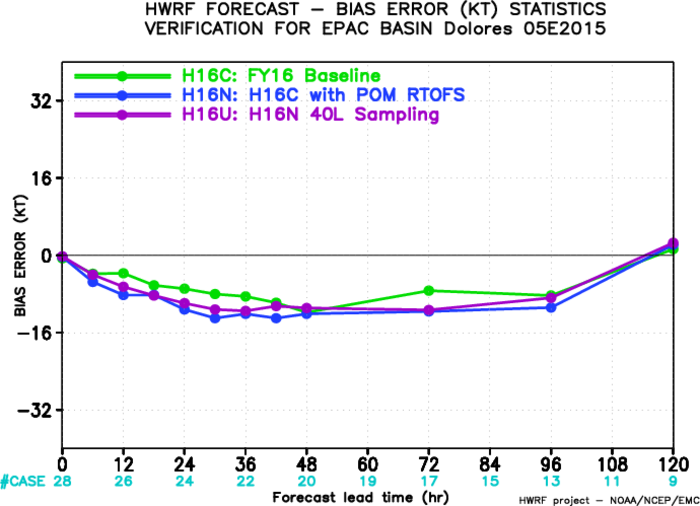 9
Discussion
Use 40 zlevels when sampling RTOFS data
Moving back to the old POM domain location?
Using RTOFS 00Z only?
Using more vertical POM model levels?
10